Disability Studies 102: Integrating Disability Studies Concepts on Your Campus
Susan Mann Dolce  		University at Buffalo
Karen Pettus 			University South Carolina
Presentation Goals
Identify the principles and concepts of Disability Studies
Discuss ways that these principles and concepts can inform  policies and practices of Disability Services / Accessibility Resources on college campuses
Provide resources for focusing our work on social justice and disability studies concepts. 
Review checklist to guide your process
Disability Studies Concepts that affect service provision
Equitable campus environments
Defining disability 
legally 
socially
ANDREW MARCUM IDEAS
Provide info to students about social model of disability
Provide information about self-advocacy
Provide information about Universal Design
Provide or collaborate on workshops/trainings on topics above
Instruct all Disability Services/Accessibility Resources staff on these topics
Collaborate with student advocates on campus for access 
Support students to hold the institution responsible for access to all campus activities
Advertise and promote Disability Studies events
Models of Disability in Society
Focus on the Environment
Focus on the Individual
[Speaker Notes: This graphic depicts 6 varying models of disability.  The graphic consists of 6 orange circles surrounding one circle in the center.  The top three balls are titled, social adapted, social model and customer empowering.  The top three circles describe a focus on the environment.  The bottom 3 circles are titled expert model, medical model and tragedy/charity.  The bottom three circles focus on the individual.  Each ball is connected with a straight line to the ball across from it; Medical Model – Social Models, Social adapted -  customer empowering, and tragedy/charity – social adapted.]
Models of Disability in Resources and Services Offices
Guzman and Balcazar, 2010
[Speaker Notes: This graphic consists of 3 orange rectangles representing the 3 types of DS Offices described by Guzman and Balcazar; individual, universal and social.  The rectangles are positioned in the shape of a triangle with arrows that point to and from each triangle to show they are all related.]
Continuum of utilization of disability models in Disability Resources and Services offices
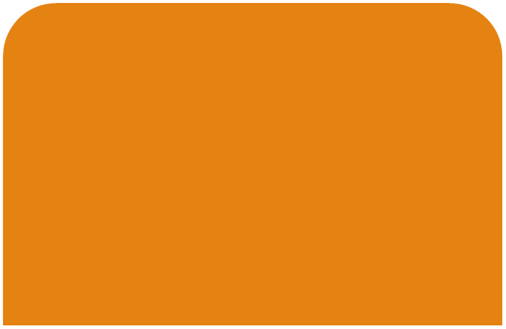 Hybrid 
Model
Guzman and Balcazar, 2010
[Speaker Notes: This graphic depicts a continuum of approaches for DS Offices.  The orange line has arrows on each end with arrows showing the line continues.  The left side of the line depicts the individual approach, the right side depicts the social model and the center of the line depicts a hybrid model between both sides.]
Group Activity (10 minutes)
1. Reflect on how your office does it’s work 
2. Write on a piece a paper all thoughts regarding what model(s) are being used to guide the   work in your office
3. Gather with one or two others near you (from your or other offices) and discuss what you wrote. 
4. Decide if anyone would like to share with the larger group
Review of the Social (Justice) Model of Disability
The Social Model of disability sees the issue of "disability" as a socially created problem and a matter of the full integration of individuals into society. In this model, disability is not an attribute of an individual, but rather a complex collection of conditions, many of which are created by the social environment. Hence, the management of the problem requires social action and is the collective responsibility of society at large to make the environmental modifications necessary for the full participation of people with disabilities in all areas of social life. The issue is both cultural and ideological, requiring individual, community, and large-scale social change. From this perspective, equal access for someone with a “variation” is a human rights issue of major concern.
Designing offices based on “the social model”
Focus on social barriers

Environment

Attitudes

Organizational practices
Framework for Thinking About Change
“The journey toward social justice requires time, patience, and collaboration. “[T]he true sign of success is not whether we are a source of perpetual aid that helps people scrape by—it’s whether we are partners in building the capacity for transformational change.”
Obama, B. (2009). Remarks by the president to the Ghanaian parliament. Ghana, Africa: US Government. Retrieved July 14, 2009 from http://www.america.gov/st/texttrans-english/2009/July/20090711110050abretnuh0.1079783.html
                                                                                                                                                                   http://www.projectshift-refocus.org/
Using concepts from disability studies to create resources and servicesthat value the disability experience and model equity
Organizational Structure (including function of ADA 504 coordinator)
Staffing
Position Descriptions
Student Processes
Utilization of student data that supports disability experience and models equity
Mission Statements
Missouri State University      Disability Resource Center
Through innovative consultation and collaboration, the Disability Resource Center leads the campus community in its commitments to recognize disability as a valued aspect of diversity, to embrace access as a matter of social justice, and design more welcoming and inclusive environments

University of Arizona      Disability Resources
To create inclusive and sustainable learning and working environments and facilitate access, discourse, and involvement through innovative services and programs, leadership, and collaboration.
Mission Statements 2
University of Arkansas  Little Rock     Disability Resource Center
In the interest of creating usable, inclusive and sustainable environments, the Mission of the UALR Disability Resource Center encompasses two primary functions:

1.  To consult and collaborate with faculty, students, other campus stakeholders, and outside entities regarding Universal Design and reframing disability.
2.  To facilitate access via accommodations, including those related to communication, the physical environment, print materials, and technology.
Disability Studies Informed Procedures
Documentation Guidelines
Letters to Faculty/notification
Syllabus Statements
Test Proctoring
Provision of Accommodations such as note takers
                                                                                                                                                                refocus http://www.projectshift-refocus.org/awareness.htm
Project Shift/Refocus
Refocus –http://www.projectshift-refocus.org/index.htm
Disability resource professionals set the tone for how a campus frames and responds to disability. Refocus was created as a tool for examining the role the resource office can play in challenging stereotypes and creating truly equitable environments. You are invited to explore core values that anchor us to this goal and to examine practices that influence the campus narrative around disability.
REFOCUS INFO: Administration
Administration
Office Name
Mission Statement
Job Descriptions
Funding Structure
Advocacy
REFOCUS INFO: Service
Documentation
Faculty Notification
Syllabus Statement
Exams
Notetaking
REFOCUS INFO: Outreach
Office Website
Faculty Development
Student Development
Awareness Events
Collaboration
REFOCUS Notetaking Example/Exercise (10 minutes)
1. Write down quick list of everything you know about how your office provides notes for students (2 minutes)
2. Turn to 1 or 2 people near you, either from your office or another office and discuss what you wrote. 
3. Decide if anyone would like to share with larger group.
One Possible Notetaking Process
A typical approach to the provision note-taking as an accommodation is to have students ask someone in the class to assist them by sharing notes. If students are unable to find someone on their own, they are encouraged to give the course instructor an announcement to read to the class asking a classmate to volunteer to assist with note-taking. Note-takers are typically not paid or given a token amount as a “thank you” for helping out.
What are the implicit messages?
Disabled students don't have basic academic skills. They cannot take notes. This is an individual problem, not a possible concern for numerous students or representative of an ineffective pedagogy.
The barriers to learning that a student describes should not be trusted. The disability service office must verify eligibility for the service and legitimize it to the course instructor.
Disabled students are dependent on the charity of their classmates and cannot be achieve academically on their own.
The time, effort and awkwardness required of disabled students to coordinate note-taking (likely over 40 times during an academic career) are justified because the student is getting an advantage.
Having a disabled student in class is a burden to both the instructor and other students.
Note-taking is the best (or only) way to capture what is happening in the course.
Disability is special and requires a special response, including strict confidentiality.
How might this be different?
An alternate approach locates the problem within the course design, rather than within the student, while responding to the realities that the kinds of course design which create this barrier will likely continue to exist for years to come. This approach would also reduce the burden that is placed upon the student to the greatest degree possible.
What is the potential impact of this change?
The student is less burdened with the responsibility of working out arrangements to identify the note-taker, get notes, and supervise the note taker.
Notes are more likely to be effective since students with higher GPAs are targeted and/or the instructor is overseeing the process.
The institution is responsible, namely the disability resource office, to solve the problem.
The problem is located with the course design and the designer (i.e. course instructor).
It avoids the charity approach to solving the problem. The volunteer is helping the course instructor, not the disability service office or disabled students.
It challenges the conventional approaches to both teaching and to accommodation provision.
Checklist (based on REFOCUS)
[Speaker Notes: This checklist is a table of 4 columns and 16 rows.  The first column lists the topics DS could review: organization – mission statement, policies and procedures, HR/job descriptions, and assessment; Program and services – documentation guidelines, letters to faculty, test proctoring and accommodations – note takers; and outreach – website, faculty training, and student development.  The other 3 columns are date reviewed, action needed and update completed.  These column are to be filled in by the office as completed.]
Six steps to self-study process for program evaluation
[Speaker Notes: The title of this graphic is steps in the evaluation process.  The graphic is a series of 6 arrows each pointing to the right.  Each arrow is slightly lighter in color than the arrow to its left.  The arrows represent a different step in the evaluation process: designing evaluation plan, designing data collection tools, collecting data, analyzing results, reporting findings, and planning program changes.  Below the line of arrows is a blue text box that states: Input from: you, your staff, program participants, key stakeholders, and wider community. A blue line from runs from each arrow to the text box to show that each group provides input to the entire process.]
What might be your first step? (5 minutes)
1. Review the checklist and reflect on your office
2. Which item(s) on the list would you start with in a self study for moving your office toward a more disability Studies informed approach. 
3. Write down any notes to yourself about things to discuss when you get back to your office. 
4. Would anyone like to share their first step?
Questions? Comments?
Thank you!
References
Refocus –http://www.projectshift-refocus.org/index.htm
tool for examining the role the resource office can play in challenging stereotypes, creating truly equitable environments, and examining practices that influence the campus narrative around disability.
CAST – http://www.cast.org
CAST is a nonprofit education research and development organization that works to expand learning opportunities for all individuals through Universal Design for Learning. 
Journal of Postsecondary Education and Disability, Vol 23, Number 1 (2010)  Special Issue: Disability Studies